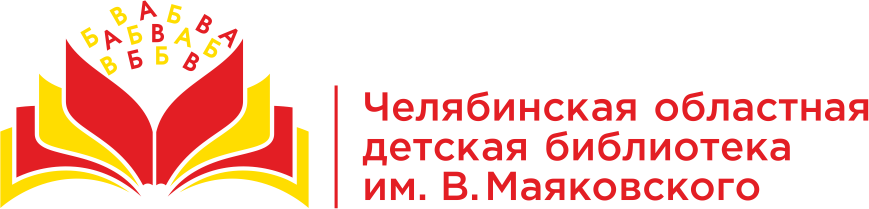 ВИКТОРИНА 
«ЗНАЕШЬ ЛИ ТЫ СВОЙ КРАЙ»



			 

		
		                 Е. А. Коба, зав. сектором краеведения
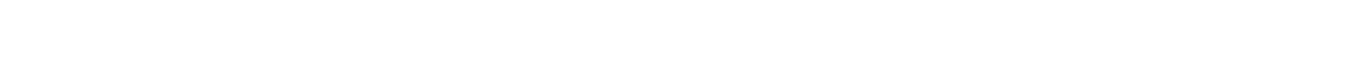 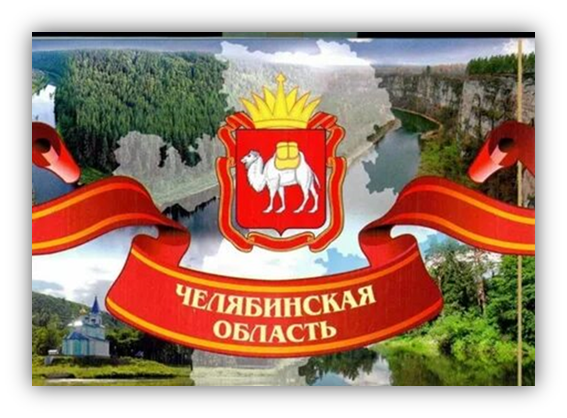 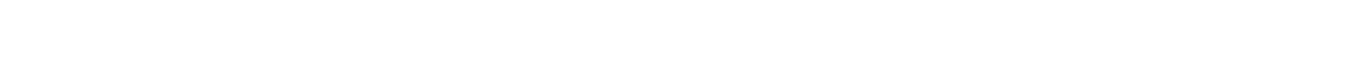 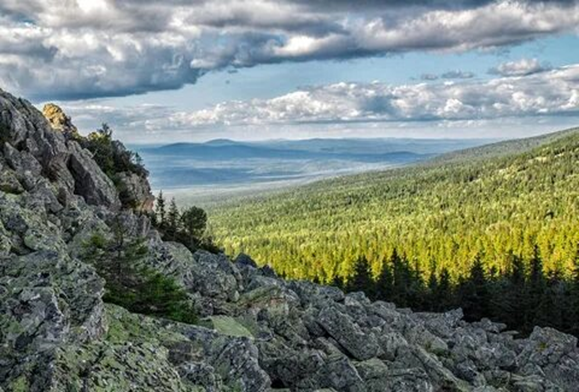 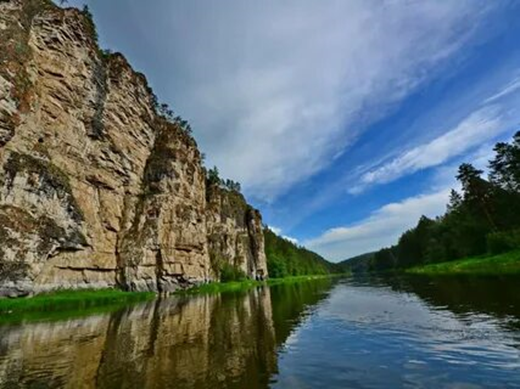 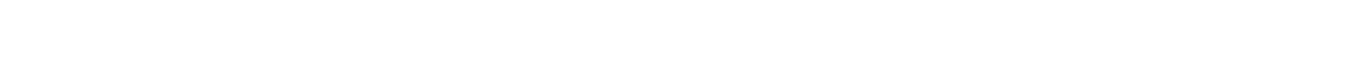 Уважаемые знатоки  родного края!
Приглашаем Вас принять участие в краеведческой викторине «ЗНАЕШЬ ЛИ ТЫ СВОЙ КРАЙ»,  посвящённой 90-летию Челябинской области.
В викторине нужно правильно ответить на вопросы четырёх разделов:
I.   История и география  Челябинской области. 
II.  Водоёмы Челябинской области.
III. Города Челябинской области. 
IV. Промышленность Челябинской области.

Вам в помощь создан рекомендательный библиографический указатель «НАШ КРАЙ ВЕЛИЧАВЫЙ С ДРЕВНЕЙШИХ ВРЕМЁН…»: 90 лет Челябинской области – 90 книг… и даже немного больше», с которым можно познакомиться на сайте Челябинской областной детской библиотеки им. В. Маяковского.
I. ИСТОРИЯ И ГЕОГРАФИЯ ЧЕЛЯБИНСКОЙ  ОБЛАСТИ
В начало
Вставьте пропущенные слова в гимн Челябинской области

Наш край величавый с ____________ времен, 
Ты светом великих побед озарен,
Священным _____________, рукой трудовой 
Веками ты служишь ______________ родной. 

Тобой мы гордимся, тебе мы верны,
Наш Южный Урал - ____________и слава страны.

________________твоих синих, лесов и полей 
Нет в мире прекрасней, нет сердцу милей,
Надежда России, её________________, 
Хранишь ты любимой Отчизны покой.

Тобой мы гордимся, тебе мы верны,
Наш Южный Урал - __________и слава страны.
Правильный ответ
Вставьте пропущенные слова в гимн Челябинской области

Наш край величавый с петровских времен, 
Ты светом великих побед озарен,
Священным металлом, рукой трудовой 
Веками ты служишь России родной. 

Тобой мы гордимся, тебе мы верны,
Наш Южный Урал – честь и слава страны.

Озер твоих синих, лесов и полей 
Нет в мире прекрасней, нет сердцу милей,
Надежда России, её часовой, 
Хранишь ты любимой Отчизны покой.

Тобой мы гордимся, тебе мы верны,
Наш Южный Урал – честь и слава страны.
Назад
Под какими цифрами правильные ответы на  вопросы

Где расположена Челябинская область?1) Полярный Урал;2) Северный Урал;3) Средний Урал;4) Южный Урал.
С какой областью РФ НЕ граничит Челябинская область?
1) Курганская;2) Оренбургская;3) Свердловская;4) Самарская.
Правильный ответ
Правильные ответы:

Где расположена Челябинская область?4) Южный Урал.
С какой областью РФ НЕ граничит Челябинская область?
4) Самарская.
Назад
Под какими цифрами правильные ответы на  вопросы

Какова приблизительная численность населения Челябинской области?
1) 1,5 млн. человек;2) 2,5 млн. человек;3) 3,5 млн. человек;4) 4,5 млн. человек.
На гербе Челябинска и на гербе области изображено одно и то же животное, но разных видов. Чего на гербе области вдвое больше?
1) Горбов;
2) Шерсти;
3) Груза;
4) Ног.
Правильный ответ
Правильные ответы:

Какова приблизительная численность населения Челябинской области?
3) 3,5 млн. человек.
 
На гербе Челябинска и на гербе области изображено одно и то же животное, но разных видов. Чего на гербе области вдвое больше?
1) Горбов.
Назад
Под какими цифрами правильные ответы на  вопросы

Какой из городов России расположен с Челябинском на одной широте?
1) Москва;2) Екатеринбург;3) Санкт-Петербург;4) Астрахань.
Кто составлял основное население Южного Урала в IX-XV веке?
1) Башкиры;2) Мордва;3) Чуваши;4) Ханты.
Правильный ответ
Правильные ответы:

Какой из городов России расположен с Челябинском на одной широте?
1) Москва.


Кто составлял основное население Южного Урала в IX-XV веке?
1) Башкиры.
Назад
Под какой цифрой правильный ответ на вопрос

Когда началось заселение Южного Урала русскими?
1) 13-й век;2) 15-й век;3) 16-й век;4) 18-й век.
В честь славы русского оружия Яицкие казаки назвали целый ряд населённых пунктов на Южном Урале именами тех мест, где одерживали победы во время Отечественной войны 1812 года и Русско-турецкой войны. Перечислите их.
Правильный ответ
Правильные ответы:

Когда началось заселение Южного Урала русскими?
3) 16-й век.
В честь славы русского оружия Яицкие казаки назвали целый ряд населённых пунктов на Южном Урале именами тех мест, где одерживали победы во время Отечественной войны 1812 года и Русско-турецкой войны. Перечислите их.
Париж, Варна, Лейпциг, Берлин, Измаил, Шипка, Рыльник, Варшава, Троицк, Фершампенуаз.
Назад
Под какими цифрами правильные ответы на  вопросы

Какой единственный город области имеет боевую награду – орден Красного Знамени за героизм шахтёров в годы гражданской войны?
1) Пласт;2) Копейск;3) Коркино;4) Миньяр.
Как звали русского писателя, который будучи            инженером-путейцем руководил строительством железной дороги от Златоуста до Челябинска?
 1) Н.Г. Гарин-Михайловский; 2) Д.Н. Мамин-Сибиряк; 3) А.П. Платонов; 4) В.М. Гаршин.
Правильный ответ
Правильные ответы:

Какой единственный город области имеет боевую награду – орден Красного Знамени за героизм шахтёров в годы гражданской войны?
2) Копейск.
Как звали русского писателя, который будучи            инженером-путейцем руководил строительством железной дороги от Златоуста до Челябинска?
 1) Н.Г. Гарин-Михайловский.
Назад
Под какими цифрами правильные ответы на  вопросы

Как называется легендарный памятник в городе Магнитогорске?
1) «Первая любовь»;2) «Первый учитель»;3) «Первая палатка»;4) «Первый завод».
Кому было отдано здание Челябинского театра оперы и балета в 1941 году?
1) Военному госпиталю;2) Высшим командным курсам;3) Патронному заводу «Калибр»;4) Кировскому заводу Наркомата танковой промышленности.
Правильный ответ
Правильные ответы:

Как называется легендарный памятник в городе Магнитогорске?
3) «Первая палатка».
Кому было отдано здание Челябинского театра оперы и балета в 1941 году?
3) Патронному заводу «Калибр».
Назад
Под какими цифрами правильные ответы на  вопросы

Какой театр страны был эвакуирован в Челябинск в годы Великой Отечественной войны?
1) Большой театр (Москва);2) Малый театр (Москва);3) Мариинский театр (Ленинград);4) Большой драматический театр (Ленинград).
Какой город Южного Урала в годы Великой Отечественной войны называли Танкоградом?
1) Златоуст;2) Челябинск;3) Магнитогорск;4) Еманжелинск.
Правильный ответ
Какой театр страны был эвакуирован в Челябинск в годы Великой Отечественной войны?
2) Малый театр (Москва).
Какой город Южного Урала в годы Великой Отечественной войны называли Танкоградом?
2) Челябинск.
Назад
Под какой цифрой правильный ответ на  вопрос

Челябинская земля щедра на поэтические таланты. Кому из поэтов области принадлежат эти слова?

"Как солнце в драгоценной грани, В Урале Русь отражена"…

1) Лидии Преображенской;2) Людмиле Татьяничевой;3) Асе Горской;4) Олегу Митяеву.
Правильный ответ
Правильный ответ:

Челябинская земля щедра на поэтические таланты. Кому из поэтов области принадлежат эти слова?

"Как солнце в драгоценной грани, В Урале Русь отражена"…
2) Людмиле Татьяничевой.
Назад
II. ВОДОЁМЫ 
ЧЕЛЯБИНСКОЙ ОБЛАСТИ
В начало
Под какими цифрами правильные ответы на  вопросы

Притоком какой реки является река Миасс, на которой стоит город Челябинск?
1) Исеть;2) Орь; Обь;3) Юрюзань;4) Уфа.
Какое самое высокогорное озеро есть в Челябинской области?
1) Тургояк;2) Увильды;3) Кисегач;
4) Зюраткуль.
Правильный ответ
Правильные ответы:

Притоком какой реки является река Миасс, на которой стоит город Челябинск?
1) Исеть.
Какое самое высокогорное озеро есть в Челябинской области?
4) Зюраткуль находится на высоте 724 метра над уровнем Балтийского моря.
Назад
Под какими цифрами правильные ответы на  вопросы

Название какого озера нашего края переводится с башкирского как «Голубая чаша»?
1) Тургояк;2) Чебаркуль;3) Увильды;4) Кисегач.
Какое крупное озеро Челябинской области включено в список 100 ценных водоёмов земного шара?
1) Еловое;2) Тургояк;3) Иртяш;4) Смолино.
Правильный ответ
Правильные ответы:

Название какого озера нашего края переводится с башкирского как «Голубая чаша»?
3) Увильды – памятник природы. На его берегах – базы отдыха и детские оздоровительные лагеря. Площадь зеркала 68,1 кв. км, наибольшая глубина – 38 метров.
Какое крупное озеро Челябинской области включено в список 100 ценных водоёмов земного шара?
2) Тургояк – одно из уникальных творений природы. Вода в озере целебная, насыщенная кислородом, почти свободна от растительности, прозрачная. Озеро богато рыбой. Площадь озера – 26,4 кв. км, наибольшая глубина достигает 34 метров.
Назад
Под какими цифрами правильные ответы на  вопросы

Название какого крупного озера Челябинской области переводится с башкирского как «Красивое озеро»?
1) Чебаркуль;2) Зюраткуль;3) Тургояк;4) Кисегач.
Какого озера НЕТ в числе крупных озёр Челябинской области?
1) Горькое;2) Солёное;3) Сладкое;4) Кислое.
Правильный ответ
Правильные ответы:

Название какого крупного озера Челябинской области переводится с башкирского как «Красивое озеро»?
1) Чебаркуль. Площадь зеркала 19,8 кв. км, наибольшая глубина – 12 м, средняя глубина – 2,3 метра.
Какого озера НЕТ в числе крупных озёр Челябинской области?
4) Кислое.
Назад
Под какими цифрами правильные ответы на  вопросы

Какой из этих географических объектов Челябинской области НЕ является озером?
1) Большой Кисегач;
2) Большой Таганай;
3) Тургояк;
 4) Иртяш.
Какое из этих водохранилищ стало эксплуатироваться в Челябинской области первым?
1) Шершневское;
2) Верхнеуральское;
3) Магнитогорское;
4) Иремельское.
Правильный ответ
Правильные ответы:

Какой из этих географических объектов Челябинской области НЕ является озером?
2) Большой Таганай – это известная вершина Уральских гор.
Какое из этих водохранилищ стало эксплуатироваться в Челябинской области первым?
3) Магнитогорское - с 1931 года.
Назад
III. ГОРОДА ЧЕЛЯБИНСКОЙ ОБЛАСТИ
В начало
Под какими цифрами правильные ответы на  вопросы

Какой город Челябинской области называют «миллионником»?
1) Магнитогорск;
2) Челябинск;
3) Златоуст;
4) Копейск.
Город Челябинск занимает площадь 504 кв. км (50,4 га). Во сколько раз эта площадь меньше площади, которую занимает город Москва (2 561 км²) – столица РФ?
1) в 10 раз;
2) в 5 раз;
3) в 3 раза;
4) в 2 раза.
Правильный ответ
Правильные ответы:

Какой город Челябинской области называют «миллионником»?
2) Челябинск.
Город Челябинск занимает площадь 504 кв. км (50,4 га). Во сколько раз эта площадь меньше площади, которую занимает город Москва (2 561 км²) – столица РФ?
2) в 5 раз.
Назад
Под какой цифрой правильный ответ на  вопрос

У какого из городов Челябинской области есть тёзка в Московской области?
1) Сим;
2) Миньяр;
3) Троицк;
4) Юрюзань.
Название какого города Челябинской области читается одинаково слева направо и наоборот?
Правильный ответ
Правильные ответы:

У какого из городов Челябинской области есть тёзка в Московской области?
3) Троицк.
Название какого города Челябинской области читается одинаково слева направо и наоборот?
Аша. «Аша» – река, город, железнодорожная станция. Город основали братья Николай и Иван Балашовы, владельцы заводов Симского горного округа.
Назад
Под какими цифрами правильные ответы на  вопросы

Какой из городов Челябинской области расположен на границе Европы и Азии?
1) Златоуст;
2) Копейск;
3) Аша;
4) Карабаш.
Какой город Челябинской области находится в Европе и Азии одновременно и люди совершают путешествие из одной части света в другую несколько раз в день?
1) Магнитогорск;
2) Златоуст;
3) Верхнеуральск;
4) Троицк.
Правильный ответ
Правильные ответы:

Какой из городов Челябинской области расположен на границе Европы и Азии?
1) Златоуст.
Какой город Челябинской области находится в Европе и Азии одновременно и люди совершают путешествие из одной части света в другую несколько раз в день?
1) Магнитогорск;
3) Верхнеуральск.
Назад
Под какими цифрами правильные ответы на  вопросы

Какой из этих городов НЕ входит в тройку самых крупных городов Челябинской области?
1) Челябинск;2) Магнитогорск;3) Златоуст;4) Троицк.
Какой из этих городов находится в Челябинской области?
1) Верхний Уфалей;2) Верхний Тагил;3) Верхняя Салда;4) Верхняя Пышма.
Правильный ответ
Правильные ответы:

Какой из этих городов НЕ входит в тройку самых крупных городов Челябинской области?
4) Троицк.
Какой из этих городов находится в Челябинской области?
1) Верхний Уфалей.
Назад
Под какими цифрами правильные ответы на  вопросы

Какой из этих городов является одним из старейших в Челябинской области?
1) Златоуст;
2) Касли;
3) Усть-Катав;
4) Верхнеуральск.
Какой из этих городов (ЗАТО) является одним из самых молодых в Челябинской области?
1) Озёрск;
2) Снежинск;
3) Трёхгорный.
Правильный ответ
Правильнын ответы:

Какой из этих городов является одним из старейших в Челябинской области?
4) Верхнеуральск был основан как крепость в 1781 году.
Какой из этих городов (ЗАТО) является одним из самых молодых в Челябинской области?
1) Озёрск стал городом 1 апреля 1994 года, ЗАТО;
2) Снежинск - 8 июля 1993 года, ЗАТО;
3) Трёхгорный – 28 октября 1955 года, ЗАТО.
Назад
Под какими цифрами правильные ответы на  вопросы

Какой из этих городов – самый южный в Челябинской области?
1) Куса;2) Карталы;3) Кыштым;4) Катав-Ивановск.
От какого из этих слов образовано название города в Челябинской области – Копейск?
1) Копьё;2) Копейка;3) Копь, копи;4) Копия.
Правильный ответ
Правильные ответы:

Какой из этих городов – самый южный в Челябинской области?
2) Карталы.
От какого из этих слов образовано название города в Челябинской области – Копейск?
3) Копь, копи – синонимы слов рудник, рудники. Копейск – шахтёрский город.
Назад
Под какой цифрой правильный ответ на  вопрос

Какой из этих городов, несмотря на наличие в городе промышленных предприятий, является центром «Челябинской страны здоровья» – курортной зоны области?
1) Чебаркуль;
2) Копейск;
3) Юрюзань;
4) Куса.
На берегах двух рек Челябинской области находится по три города, а на трёх реках – по два города. Назовите эти реки и города.
Правильный ответ
Правильные ответы:

Какой из этих городов, несмотря на наличие в городе промышленных предприятий, является центром «Челябинской страны здоровья» – курортной зоны области?
1) Чебаркуль окружают озёра Чебаркуль, Кисегач, Еловое.
На берегах двух рек Челябинской области находится по три города, а на трёх реках – по два города. Назовите эти реки и города.
Река Юрюзань – города Трёхгорный, Юрюзань, Усть-Катав;
Река Сим – города Сим, Миньяр, Аша;
Река Миасс – города Миасс, Челябинск;
Река Ай – города Златоуст, Куса;
Река Урал - города Верхнеуральск, Магнитогорск.
Назад
IV. ПРОМЫШЛЕННОСТЬ
ЧЕЛЯБИНСКОЙ ОБЛАСТИ
В начало
Под какими цифрами правильные ответы на  вопросы

В каком городе Челябинской области основано первое металлургическое предприятие?
1) Касли;
2) Магнитогорск;
3) Челябинск;
4) Карабаш.
В каком городе Челябинской области находится Уральский автомобильный завод, выпускающий вездеходы «Урал»?
1) Верхнеуральск;
2) Южноуральск;
3) Миасс;
4) Усть-Катав.
Правильный ответ
Правильные ответы:

В каком городе Челябинской области основано первое металлургическое предприятие?
1) Касли.
В каком городе Челябинской области находится Уральский автомобильный завод, выпускающий вездеходы «Урал»?
3) Миасс.
Назад
Под какими цифрами правильные ответы на  вопросы

В районе какого города Челябинской области находится самый глубокий угольный разрез в мире?
1) Коркино;
2) Копейск;
3) Кыштым;
4) Карабаш.
Какой металл добывается и плавится на предприятиях города Карабаша?
1) Никель;2) Медь;3) Чугун;4) Алюминий.
Правильный ответ
Правильные ответы:

В районе какого города Челябинской области находится самый глубокий угольный разрез в мире?
1) Коркино. Коркинский разрез, гигантская воронка глубиной 450 метров имеет диаметр около трёх км, является самым глубоким в Евразии и вторым в мире угольным разрезом. Находится около г. Коркино в 35 км к югу от Челябинска, граничит с территорией Копейска, Еткульского и Сосновского муниципальных районов.
Какой металл добывается и плавится на предприятиях города Карабаша?
2) Медь.
Назад
Под какими цифрами правильные ответы на  вопросы

Какой город Челябинской области называют трамвайной столицей России и продукцию завода из этого города можно встретить во многих городах страны?
1) Златоуст;2) Миасс;3) Усть-Катав;4) Юрюзань.
Какой город Челябинской области конкурирует с городом Касли, специализируясь на чугунном литье, в том числе и художественном?
1) Куса;2) Юрюзань;3) Сатка;4) Сим.
Правильный ответ
Правильные ответы:
Какой город Челябинской области называют трамвайной столицей России и продукцию завода из этого города можно встретить во многих городах страны?
3) Усть-Катав. Усть-Катавский вагоностроительный завод.
Какой город Челябинской области конкурирует с городом Касли, специализируясь на чугунном литье, в том числе и художественном?
1) Куса. Кусинское художественное чугунное литьё.
Назад
Под какими цифрами правильные ответы на  вопросы

Какой город Челябинской области называют городом железнодорожников?
1) Пласт;
2) Бакал;
3) Карталы;
4) Верхний Уфалей.
Какова протяжённость самой короткой на Южном Урале железной дороги – малой (детской) ЮУЖД? Где она находится?
1) 3 км;
2) 5 км;
3) 7 км;
4) 10 км.
Правильный ответ
Правильные ответы:

Какой город Челябинской области называют городом железнодорожников?
3) Карталы – крупный железнодорожный узел.
Какова протяжённость самой короткой на Южном Урале железной дороги – малой (детской) ЮУЖД? Где она находится?
2) 5 км. Малая детская железная дорога находится в ЦПКиО им. Ю. А. Гагарина в г. Челябинске.
Назад
Под какой цифрой правильный ответ на  вопрос

Какой город Челябинской области называют городом горняков?
1) Бакал;
2) Еманжелинск;
3) Карабаш;
4) Катав-Ивановск.
Назовите все шахтёрские города Челябинской области.
Правильный ответ
Правильные ответы:

Какой город Челябинской области называют городом горняков?
1) Бакал.
Назовите все шахтёрские города Челябинской области
Бакал, Еманжелинск, Копейск, Коркино.
Назад
Спасибо за участие в краеведческой викторине «ЗНАЕШЬ ЛИ ТЫ СВОЙ КРАЙ»,
посвящённой 90-летию Челябинской области
В начало